Konsep Pencegahan dan Penanganan Kekurangan Vitamin
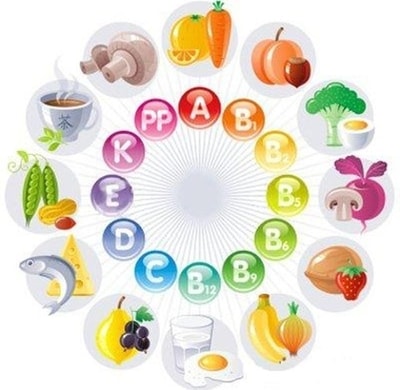 Oleh :
Eva Nurlina Aprilia, M.Kep.,Ns.,Sp.Kep.Kom
Outline
Sejarah Vitamin
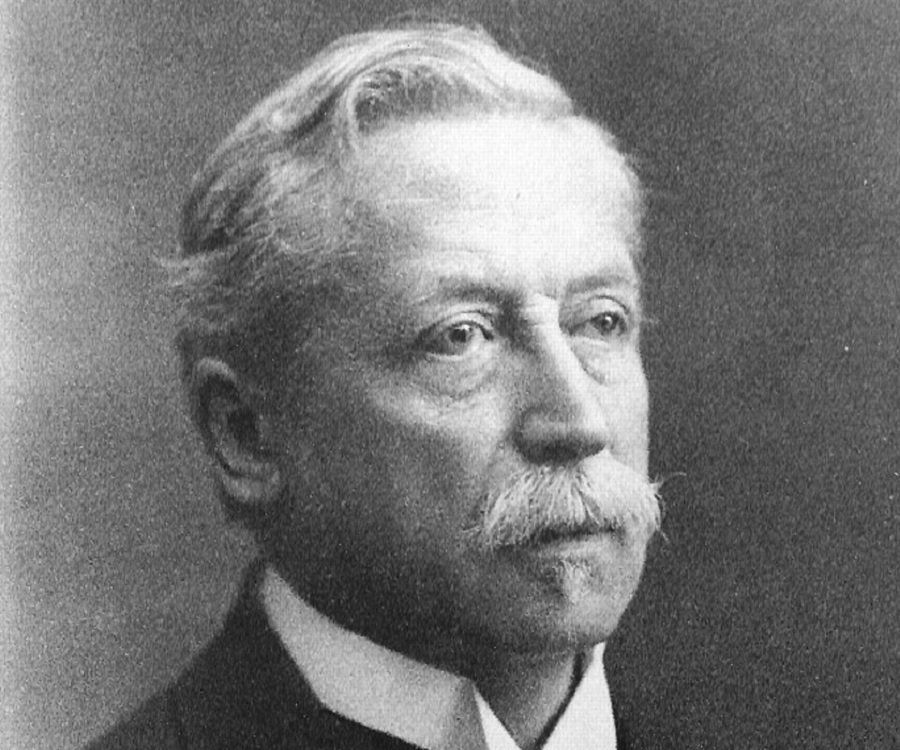 Penemu : Christian Eijkman
 Seorang dokter dan Ahli Patologi (namanya diabadikan menjadi nama lembaga biologi molekuler dan skrg menjadi salah satu tempat tes Covid-19 dan Pembuatan Vaksin di Indonesia
Mari kita mengenal beliau secara singkat
Tahun  1883
Tahun 1883 s.d 1885
Menerima gelar Doktor dari University of Amsterdam
Eijkman ditugaskan menjadi dokter di Hindia Belanda
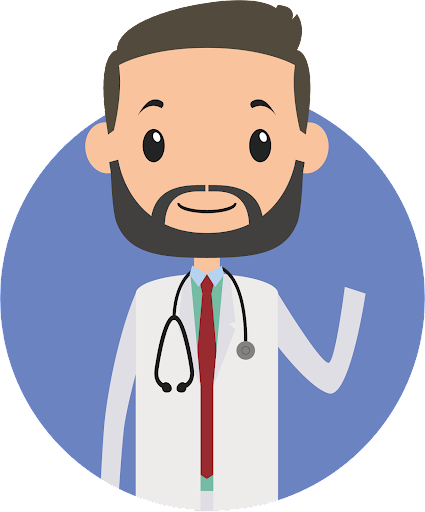 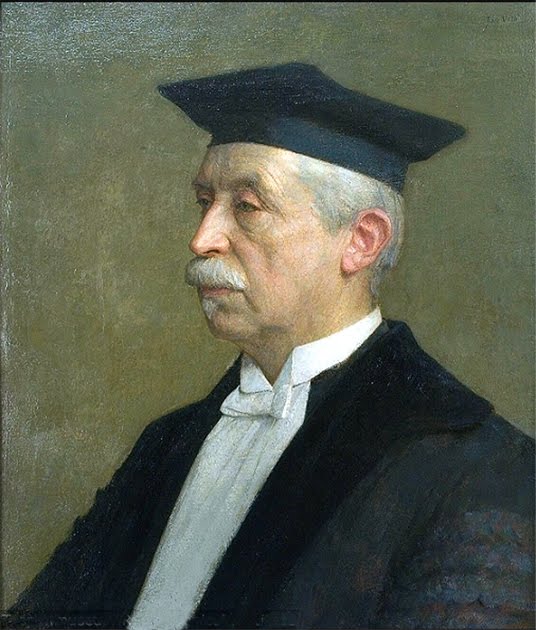 Tahun 1888 s.d 1885
Eijkman membuat sejumlah penelitian, salah satunya meneliti tentang keterkaitan antara pola makan buruk yg menyebabkan beri-beri dan berujung pada penemuan VITAMIN
Eijkman diangkat sbg Direktur Laboratorium Medis di Sekolah dokter Jawa (Sekarang Universitas Indonesia, Batavia)
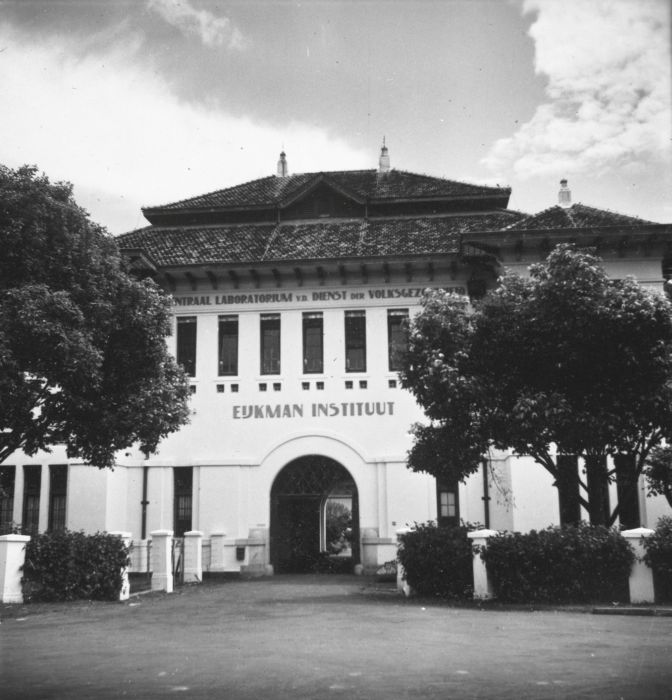 Tahun 1929
Christian Eijkman memenangkan hadiah Nobel dalam Bidang Fisiologi atau Kedokteran bersama Sir Frederick Hopkins karena penemuan VITAMIN
Konsep Vitamin
Merupakan sekelompok senyawa organic (Zat Organoleptik) yg sangat dibutuhkan tubuh dan memiliki peranan penting dalam mengatur proses metabolisme tubuh. 
Secara umum, vitamin dikelompokkan menjadi 2 kelompok, yaitu :
   1. Vitamin larut dlm lemak : A,D,E dan K
   2. Vitamin larut dlm air        : B dan C
Jenis-Jenis Vitamin Serta  Fungsi dan Sumbernya
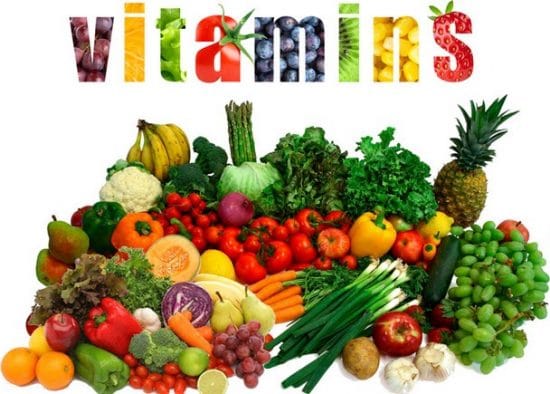 Vitamin A
Pengertian & Fungsi Vitamin A
Pengertian
Vitamin A adalah vitamin larut dalam lemak  pertama yang ditemukan secara luas. Vitamin A  dikenal juga dengan nama Retinol.
Fungsi
Vitamin A berperan dalam penglihatan, dan  merupakan salah satu komponen penyusun pigmen  mata. Selain itu fungsi vitamin A juga ikut  berperan penting menjaga kesehatan, kekebalan  tubuh, pertumbuhan dan perkembangan dan  sangat baik untuk menjaga kesehatan kulit.
Hewani
Sumber Sebagai Pencegah  Kekurangan Vitamin A
Nabati
Penyakit Kekurangan Vitamin A
Rabun Senja
Katarak
Vitamin D
Pengertian & Fungsi VitaminD
Pengertian
Vitamin D dibuat dari ergosterol yang diradiasi.  Ergosterol diperoleh dari ragi sisa industri bir.  Vitamin D pertama kali ditemukan oleh Mc.  Collum dan Sherman. Mereka menyebutnya  sebagai vitamin antirakhitis
Fungsi
Fungsi vitamin D antara lain mengatur kadar  kalsium dan fosfor dalam darah, memperbesar  penyerapan kalsium dan fosfor dari usus,  membantu proses penulangan, serta memengaruhi  kerja kelenjar endokrin.
Sumber Sebagai Pencegah  Kekurangan Vitamin D
Kekurangan & Kelebihan Vitamin D
Kekurangan Vit. D
Kaki Bentuk O dan X	Osteomalasia	Osteoporosis
Kelebihan Vit. D
Diare	BB Berkurang	Muntah-Muntah	Dehidrasi Berlebih
Vitamin E
Pengertian & Fungsi Vitamin E
Pengertian
Vitamin E ditemukan oleh Evans dan Burr. Untuk  pertama kalinya Vitamin E diisolasi dari minyak tepung
gandum pada tahun 1936. Vitamin ini disebut vitamin E  karena ditemukan stelah vitamin- vitamin yang sudah  ada, yaitu A,B,C dan D.
Fungsi
Berperan sebagai kesehatan kulit, yaitu dengan
menjaga, meningkatkan elastisitas dan kelembaban
kulit, mencegah proses penuaan dini, melindungi kulit  dari kerusakan akibat radiasi sinar ultraviolet.
Meningkatkan daya tahan tubuh, membantu  mengatasi stress, meningkatkan kesuburan,
meminimalkan risiko kanker dan penyakit jantung  koroner.
Sumber Sebagai Pencegah  Kekurangan Vitamin E
Kekurangan Vitamin E
Vitamin K
Pengertian & Fungsi Vitamin K
Pengertian
Vitamin K merupakan vitamin yang bersifat  tahan panas, namun vitamin ini akan segera  rusak apabila terpapar senyawa asam, basa.  Vitamin K merupakan vitamin yang tidak larut  dalam air.
Fungsi
Mengontrol pembekuan darah.
Menurunkan resiko penyakit Osteoporosis
Mengobati Penyakit Osteoporosis
Sumber Sebagai Pencegah  Kekurangan Vitamin K
Kekurangan Vitamin K
Bila tubuh kekurangan vitamin K maka  protrombin di dalam darah akan  berkurang. Nama lain vitamin K ialah  filokuinon dan vitamin antipendarahan.
Vitamin B1
Pengertian & Fungsi Vitamin B1
Pengertian
Sebuah vitamin dengan struktur kimia  C12H17ClN4OS, salah satu jenis dari vitamin B  kompleks, yang banyak ditemukan dalam  daging, ragi, dan biji-bijian.
Fungsi
Salah satu jenis vitamin yang memiliki peranan  penting dalam menjaga kesehatan kulit dan  membantu proses pembakaran karbohidrat  menjadi energi, membantu proses  metabolisme protein dan lemak.
Sumber Sebagai Pencegah  Kekurangan Vitamin B1
Kekurangan Vitamin B1
Vitamin B2
Pengertian & Fungsi Vitamin B2
Pengertian
Vitamin B2 atau Riboflavin berbentuk Kristal  berwarna kuning-oranye, sdikit larut dalam air  memberika warna kuning dengan fluoresensi  kehijauan.
Fungsi
Mengatur Pertumbuhan dan Reproduksi
Mencegah Jerawat
Membantu Produksi Energi Pada Tubuh
Sumber Sebagai Pencegah  Kekurangan Vitamin B2
Kekurangan Vitamin B2
Vitamin B3
Pengertian & Fungsi Vitamin B3
Pengertian
Niacin atau vitamin B3 merupakan jenis nutrisi
yang diperlukan tubuh yang termasuk pada jenis  vitamin B-Kompleks. Niacin atau vitamin B3  diperlukan tubuh sebagai obat untuk jenis  penyakit tertentu
Fungsi
Vitamin B3 atau niacin, jumlah viamin B3 yang  cukup akan memberikan banyaka manfaat bagi  kesehatan kita. Beberapa manfaat yang bisa kita  peroleh diantaranya adalah menyembuhkan iritasi
kulit,  membantu  proses  penceranan,  menambah
energi, menyembuhkan diabetes, dan menurunkan  tekanan darah tinggi.
Sumber Sebagai Pencegah  Kekurangan Vitamin B3
Kekurangan Vitamin B3
Penyakit yang ditimbulkan akibat  kekurangan vitamin B3, terganggunya  sistem pencernaan, otot mudah keram  dan kejang, insomnia, badan lemas,  mudah muntah dan mual-mual, dan lain-  lain
Vitamin B5
Pengertian & Fungsi Vitamin B5
Pengertian
Vitamin B5 atau asam pantotenat adalah salah  satu dari jenis vitamin B kompleks. Vitamin B5  larut dalam air. Di pasaran, vitamin B5 ini  memiliki dua bentuk dimana satu dan lainnya  memiliki perbedaan harga yaitu panthetine dan  calcium panthotenate.
Fungsi
Manfaat utama asam pantotenat dalam tubuh  adalah sebagai koenzim dimana membantu dalam  proses asetilasi dan pelepasan energi pada tubuh  dari molekul mikronutrien
Sumber Sebagai Pencegah  Kekurangan Vitamin B5
Kekurangan Vitamin B5
seperti fatigue, timbulnya jerawat  berlebihan, mengalami hambatan  pertumbuhan, rambut rontok dan beruban,  muntah dan kejang perut, mengalami  insomnia atau sulit tidur, kesemutan dan  kejang pada kaki, kejang otot, gangguan  saluran pernafasan, serta hiploglikemia.
Vitamin B6
Pengertian & Fungsi Vitamin B6
Pengertian
Piridoksin adalah merupakan vitamin B kompleks
yang termasuk senyawa larut dalam air. Bersifat  sebagai koenzim dalam metabolisme karbohidrat,  lemak dan protein yang nantinya menjadi energi  yang digunakan tubuh untuk beraktivitas.
Fungsi
Vitamin B6 memainkan peran utama dkoordinasi  proses metabolisme tubuh secara keseluruhan,  memastikan fungsi normal dan system saraf,  regulasi hormone, memperbaiki jaringan
pertumbuhan sel, dan pembentukan sel darah  merah, asam nukleat, dan asam amino.
Sumber Sebagai Pencegah  Kekurangan Vitamin B6
Kekurangan Vitamin B6
Vitamin B12
Pengertian & Fungsi Vitamin B12
Pengertian
Vitamin B12 adalah vitamin dengan struktur  molekul terumit dibandingkan delapan vitamin  lain dalam keluarga vitamim B kompleks.
Fungsi
Vitamin B12 juga disinyalir efektif untuk  mengatasi gangguan sulit tidur, pencegahan  serangan jantung lanjutan, dan memperkuat  ingatan dari manula diatas usia 65 tahun.
Sumber Sebagai Pencegah  Kekurangan Vitamin B12
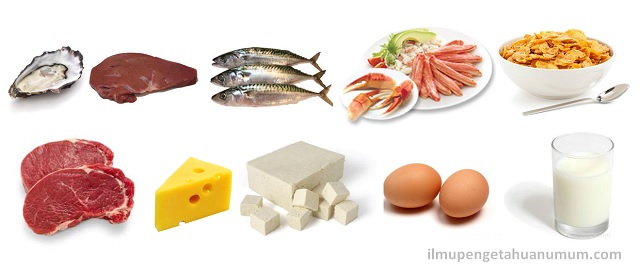 Akibat Kekurangan Vitamin B12
Anemia
 Depresi
 Neuropati Perifer
 Glossitis
 Sembelit
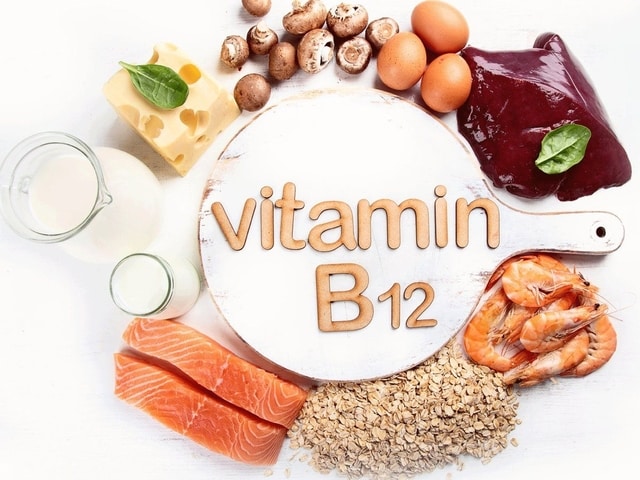 Vitamin C
Pengertian & Fungsi Vitamin B12
Pengertian
Vitamin C adalah salah satu vitamin yang sangat
di butuhkan oleh tubuh yang mana berperan  penting sekali dalam menjaga keseimbangan  tubuh dan menjauhkan dari berbagai penyakit.
Fungsi
Meningkatkan Kekebalan Tubuh
Mengatasi Flu dan pilek
Menjaga dan Merawat Kulit
Mengobati sariawan
Bahan Kecantikan Alami
Mengobati Gusi Bengkak dan berdarah
Sumber Sebagai Pencegah  Kekurangan Vitamin C
Kekurangan Vitamin C
Pengertian
Anemia didefinisikan sebagai suatu keadaan  kadar hemoglobin di dalam darah lebih rendah  daripada nilai normal untuk kelompok orang  menurut umur dan jenis kelamin.
Batas Nilai Normal Kadar Hb
Penyebab Anemia
Faktor-faktor yang mendorong terjadinya anemia gizi pada usia  remaja (health media nutrion series) adalah :
Adanya penyakit infeksi kronis .
Menstruasi yang berlebihan pada remaja putri.
Perdarahan yang mendadak seperti kecelakaan.
Jumlah	makanan	atau	penyerapan	diet	yang	buruk	dari	zat
besi, Vitamin B12, Vitamin B6, Vitamin C, dan tembaga.
Etiologi
Anemia defisiensi
Anemia karena pendarahan
Anemia haemolitik
Anemia aplastik
Anemia karena sebab-sebab lain
Pencegahan Anemia
Meningkatkan asupan makanan yang banyak mengandung
zat besi
Mengonsumsi makanan yang dapat membantu penyerapan  zat bezi
Membatasi dan mengurangi minuman yang dapat
memperlambat penyerapan	zat besi.
Lakukan penanganan dan pengobatan jika menderita  fybroids
Periksa kondisi kesehatan
Definisi
Ancylostoniasis adalah penyakit cacing yang disebabkan oleh  jenis cacing Ancylostoma duodinalie atau Necator Americanus  yang hidup pada duodenas/ usus halus bagian atas.
Etiologi
1. Ancylostoma duodenale.
2. Necator americanus
Pathogenesis
Melalui mulut yaitu melalui makanan/ minuman yang
Larva menembus kulit kaki melalui folikel rambut
Simtomatologi
terkontaminasi
Rasa gatal pada kaki.
Selama larva di paru bisa  timbul batuk darah.
Rasa tidak enak diperut
Oedem karena desinfeksi
protein.
Penderita lemah, lesu, kurus.
Apati.
Muka pucat.
Komplikasi
Kerusakan kulit dapat menimbulkan dermatritis, terutama bila  penderita sensitive.
Anemia yang berat dapat menimbulkan gangguan pertumbuhan
turunnya daya tahan tubuh, gangguan perkembangan mental dan
payah jantung.
Diagnosa
Untuk diagnosis tadi ditemukan telur cacng/larva di dalam  feses atau sputum penderita.penyediaan preparat harus  dengan feses yang masih baru.
Pencegahan
Biasakan berak ditempatnya.
Jamban harus baik dan bersih.
Pekarangan sekitar jamban bersih dan kering.
Lantai rumah bersih dan terang.
Biasakan cuci tangan sebelum makan.
Biasakan memakai alas kaki.
Kurang Kalori dan Protein
Kurang kalori protein atau KKP akan terjadi manakala  kebutuhan tubuh akan kalori, protein, atau keduanya tidak  tercukupi oleh diet

KKP Derajat Ringan & Sedang
Gambaran klinis utama KKP ringan sampai sedang ialah  penyusutan berat badan yang disertai dengan penipisan  jaringan lemak bawah kulit. Jika KKP berlangsung menahun,  pertumbuhan memanjang akan terhenti sehingga anak akan  bertubuh pendek. Kegiatan fisik dan keluaran energi anak  berkurang, di samping berlangsung pula perubahan pada fungsi  kekebalan, saluran pencernaan, dan kebiasaan.
KKP Berat
Marasmus
Kwasiorkof
Marasmik-Kwasiorkof
Penanganan KKP Berat
Pengobatan atau pencegahan terhadap hipoglikemia,  hipotermia, dan pemulihan ketidakseimbangan elektrolit.
Pencegahan jika ada ancaman atau perkembangan renjatan  septik.
Pengobatan	infeksi.
Pemberian makanan.
Pengidetifikasian dan pengobatan masalah lain seperti  kekurangan vitamin,anemia berat, dan payah jantung.
TerimaKasih